ביטוח בריאות קבוצתי
עובדי/גימלאי סגל מינהלי
אוניברסיטת  תל אביב
ובני משפחותיהם
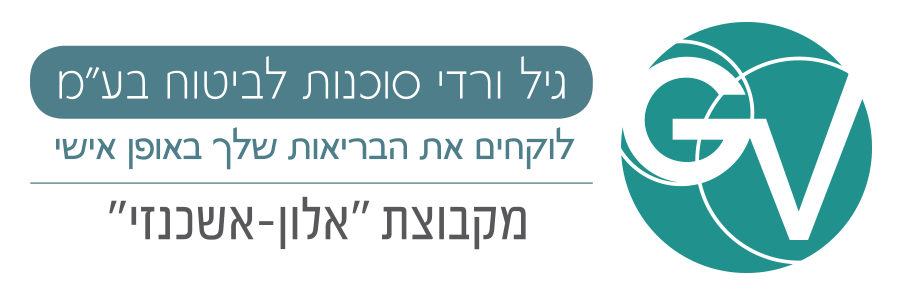 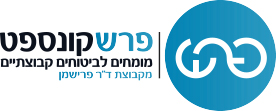 מאי 2023
חידוש הסכם
רמת שימושים גבוהה בכיסויי הפוליסה    

אין שינוי בפרמיה 

רצף ביטוחי מלא 

פתיחת חלון הזדמנויות להצטרפות /הרחבת הכיסוי -120 יום 

שיפורים בכיסוי

רפורמה 12.2023
פער בין מצוי ורצוי 
רמת הרפואה בישראל למול
 רמת שירותי הרפואה בישראל
PGR  הפער בין המצוי לרצוי
רמת הרפואה בישראל
רופאים
ציוד
אקדמיה
תשתית
ידע
טכנולוגיה
מחקר
ביטוחי בריאות בישראל
ביטוח פרטי
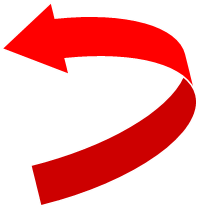 שב"ן-
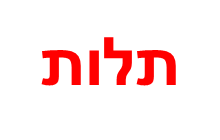 סל הבריאות הקבוע בחוק
יתרונות הפוליסה הקולקטיבית:
עלות חודשית מוזלת עבור עובד ובני משפחתו.

היקף כיסוי רחב  . הגדרות משופרות . סכומי ביטוח .

תפירת ה"חליפה"  לפי צרכי הלקוח.גמישות בקביעת הכיסויים. 

צרוף ללא צורך במילוי הצהרות בריאות. (סייג מצב רפואי קודם בשנה א  לביטוח למבוטחים חדשים בלבד)

אמנת שירות 

ללא תקופות אכשרה (למעט בפרק אמבולטורי ופרק ניתוחים –מבוטח חדש בלבד ) .
המשכיות בפרישה.
חלוקת כיסוי לשלושה רבדים
רובד בסיס- אירועי קטסטרופות ,התייעצויות , בדיקות אבחנתיות 
 
רובד הרחבה א- ניתוח פרטי בארץ , פרק אמבולטורי רחב 
 
רובד הרחבה ב- פיצוי בגילוי מחלה קשה , השלמות אמבולטורי
רובד בסיס
קטסטרופה – אירוע שמשלב מקרה רפואי חמור ועלות גבוהה בטיפול.

נדרש כיסוי ביטוחי.
תרופות שלא בסל הבריאות
הגדרה רחבה. (חומר כימי או ביולוגי )( מחלות יתום )

3  מיליון ₪ (תרופה לפי פקודת הרוקחים 29 ג' – 500,000 ₪ ) - 3 שנים ומתחדש .

 השתתפות עצמית - 150 ₪ לחודש בלבד לתרופה ועד 300 ₪ .
 אין השתתפות עצמית לתרופות למחלת סרטן/מעל 5,000 ₪  .

תשלום בגין טיפול למתן התרופה- 200 ₪ לטיפול . 60 טיפולים 
מימון שב"ן- פיצוי 10% ועד 1,800 ₪ לחודש .  

מימון בדיקות גנטיות במחלת סרטן לקבלת החלטה על סוג/מינון תרופה – 15,000 ₪ למקרה ביטוח .15% ה.ע.   
2 התייעצות בשנה עם אונקו גנטיקאי או פרמקולוג – 1,200 ₪ .20% ה.ע.
החזר הוצאות (בדיקות רפואיות, טיסה ושהיה ) במקרה צורך לטיפול ניסיוני בחו"ל עקב מחלת סרטן

כיסוי חדש- קנאביס עקב בעיה אונקולוגית –עד 5,000 ₪
דוגמאות
השתלות איברים בארץ ובחו"ל
מח עצמות  או תאי אב ,קרנית ,ריאה, לב, כליה, לבלב, מעי, רחם, שחלות, כבד.

איברים מלאכותיים (לב מכני)  וכן השתלת איבר מבע"ח.

קביעת הצורך להשתלה ע"י רופא מומחה מטעם המבוטח! 

כיסוי להוצאה הרפואית כגון – בדיקות הערכה לפני ההשתלה , דיאליזה , הוצאות לאשפוז וביצוע ההשתלה ,  קציר האיבר להשתלה .

הוצאות נלוות כגון- הוצאות לאיתור תורם מח עצם ,הטסה רפואית, מעקב אחרי ההשתלה . טיפולי המשך ,  גמלה לפני/אחרי ביצוע השתלה .

שיפוי - כיסוי להוצאה הרפואית ללא תקרה אצל ספק הסכם.  5 מיליון ₪ ספק שלא בהסכם. 

מסלול פיצוי – 350,000 ₪ לפני ביצוע השתלה או אחרי ביצוע השתלה בחו"ל . 
                    100,000 ₪ אחרי ביצוע השתלה בארץ 
החזר הוצאות (בדיקות רפואיות, טיסה ושהיה ) במקרה צורך לטיפול ניסיוני בחו"ל עקב מחלת סרטן
טיפול בחו"ל
עמידה באחד הקריטריונים מתוך שישה  : 

  לא ניתן לבצע בארץ .
  סיכויי הצלחה או ההחלמה גבוהים בחו"ל.
  זמן המתנה לטיפול בארץ לא סביר.
  ניסיון גדול יותר בחו"ל 
  מניעת אובדן שמיעה או ראייה. 
  מניעת נכות .
  הצלת חיים .

סכום ביטוח- 1 מיליון  ₪ (ללא תקרה ספק הסכם )
ניתוח פרטי בחו"ל
ביצוע כל סוגי הניתוחים לפי החלטת המבוטח .
.(ניתוח לתיקון עקמת VBT לילד– 180,000 דולר)


כיסוי כל ההוצאה הרפואית (לרבות : אביזר מושתל ,התייעצות , בדיקות הדמיה )  בתאום ניתוח ע"י המבטח.
ללא תיאום- עד 400,000 ₪ / 200% לתקרת ספק הסכם בארץ .

כיסוי הוצאות טיסה ושהייה באשפוז מעל 7 ימים  .   

 כיסוי הוצאות נילוות כגון –הטסה רפואית , העברה יבשתית, התייעצות בחו"ל , שיקום  

אפשרות הבאת מומחה לארץ .
אמבולטורי
התייעצות עם רופא מומחה – 2 בשנה , החזר 900 ₪ , 20% ה.ע. 

בדיקות אבחנתיות- 5,000 ₪ לשנה .20% ה.ע.

כיסוי חדש- כתב שירות "סמארט דוקטור "
רובד הרחבה א
ניתוח פרטי בארץ
כיסוי למנתח , מרדים ובית החולים-ספק הסכם בלבד  . 

 אביזר מושתל בניתוח .

התייעצות עם רופא מומחה- 3 פעמים בשנה  . החזר עד 1,200 ₪ .

מבוטח חדש – תקופת אכשרה 3 חודשים. 9 חודשים בהקשר להריון .
תחליפי ניתוח בטכנולוגיה מתקדמת
במקרה טיפול שנכשל , יש כיסוי לניתוח ללא קיזוז. 
שיפוי עד לתקרת ניתוח  

 
M.R.I בשילוב U.S לטיפול בשרירן ברחם 
טיפול בדליות ברגליים-הזרקה תחת U.S 
לייזר נמוך עוצמה
גלי קול – טיפול לריסוק הסתיידות במפרקים 
טיפולים בחום לבלוטת הערמונית
אמבולטורי-הפניית רופא מומחה
חוות דעת שנייה בחו"ל . 
חוות דעת שנייה לפתולוגיה . 
פיזיותרפיה  -12 טיפולים למקרה . 150ש"ח לטיפול 20% ה.ע.
בדיקות מעבדה לבדיקת נשאות גנטית- 15,000 ₪ . 15%  ה.ע 
התפתחות הילד- אבחון (1,500 ₪ 20% השתתפות עצמית)וטיפול (150 ₪ לטיפול , 12 טיפולים בשנה , 20% ה.ע  ) .
בדיקות גנטיות לפני הריון (4,000 ₪ ) ובדיקות הריון (4,500 ₪ ) 
פיצוי אשפוז סיבוכי הריון , מעקב הריון  
טיפולים אונקולוגיים 
גלי הלם
הזרקות - חומרי סיכוך למפרקים, עמוד שדרה , וורידי גפיים, עין, הזעת יתר , 
 פיצוי אחרי אשפוז ארוך – החל מהיום 3 לאשפוז , 400 ₪ ליום ועד 10 ימים
טיפולי פוריות לרבות הפריה חוץ גופית . 
בדיקות רפואיות לפונדקאות .
רפואה משלימה –(12 טיפולים בשנה. 150ש"ח . 20% השתתפות עצמית )

תקופת אכשרה למבוטח חדש - 90 יום. הריון והתפתחות הילד 120 יום .
כיסויים חדשים והרחבת כיסוי קיים:

הגדלת סכום ביטוח לבדיקה פתולוגית
כיסוי לאביזר רפואי אחרי ניתוח – 2,500 ₪ למקרה 
ליווי מקצועי ותמיכה בחולה קשה 
טיפול בתא לחץ לחולה אונקולגי וסכרת-עד 6,000 ₪  
טיפול בדום נשימה והפרעות נשימה בשינה –עד 4,000 ₪ 
הדפסת איברים
רובד הרחבה ב
פיצוי עקב מחלה קשה
תום כיסוי בגיל 67.

סכום ביטוח – 50,000 ₪  . 

כיסוי עד שני מקרי ביטוח למבוגר – 50% מקרה שני .
4 קבוצות של מחלות למבוגר
אמבולטורי-הפניית רופא מומחה
אביזרים רפואיים – 2,000 ₪ .30 חודשי ביטוח 
טיפול פסיכולוגי  -250 ₪ לטיפול, 12 בשנה, 25% ה.ע
פרמיה ינואר 2023
תנאים כללים
חברה מבטחת- מנורה מבטחים .
תחילת ביטוח – 1.7.2023. 
מבוטחים קיימים- יבוטחו ברצף ביטוחי ברובד שבו מבוטחים .
  
הצטרפות עובדים שלא היו מבוטחים / בני משפחה שלא היו מבוטחים  ללא הצהרת בריאות במשך 90 יום מתחילת ההסכם  .תינוק שנולד (ללא סייג מצב רפואי קודם –הורים שהיו מבוטחים 12 חודש ), בני זוג חדשים. (אין צירוף נכדים ,חתנים /כלות לביטוח )

הצטרפות לרובד הרחבה א בתנאי הצטרפות לרובד הבסיס 
הצטרפות לרובד הרחבה ב בתנאי הצטרפות לרובד הבסיס 
הצטרפות בני משפחה לרובד הביטוחי של העובד 
החרגות רפואיות מההסכם הקודם יבוטלו כעבור 12 חודש .
פרישה לגימלאות- המשך הביטוח בהוראת קבע אישית 



משך תקופת הביטוח:
 תקופת הסכם הביטוח ל-5 שנים. 
 סכומי הביטוח ודמי הביטוח יהיו צמודים למדד .
כללי
שרות צבאי –כיסוי מלא בפוליסה. נדרש אישור הצבא  לקבלת  טיפול פרטי.

רצף ביטוחי מביטוח פרטי/קבוצתי  בחברת מנורה .

תשלום רובד הרחבה א רובד הרחבה ב- הוראת קבע אישית .
תשלום גימלאים בכל הרבדים –הוראת קבע אישית .

מתן מסמכים למבוטח – חוברות פוליסה מעודכנות יופצו בהקדם  .
גיל ורדי  סוכנות לביטוח
להגשת בקשה להחזר כספי באופן דיגיטלי: www.gilvardi.co.il
לבירור פרטים בטלפון: 09-7663000 שלוחה 2
לבירור פרטים בדואר אלקטרוני: tau@gilvardi.co.il



חברת ייעוץ- "פרש קונספט"
אהוד ליפשיץ 
Ehud.bit@gmail.com
073-2291301